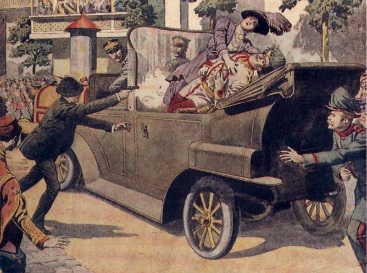 Eerste Wereldoorlogoorzaken en aanleiding
Tijd van wereldoorlogen
1900 – 1950
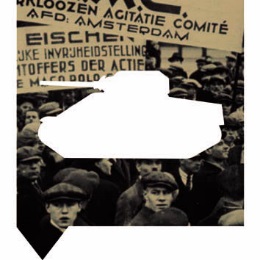 Oorzaken van de Eerste Wereldoorlog
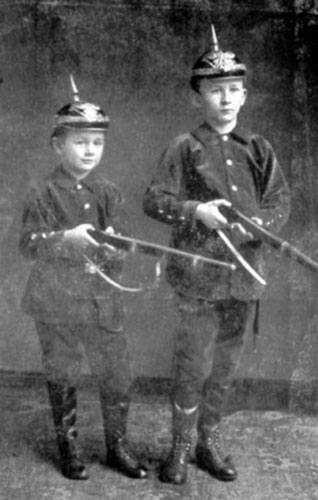 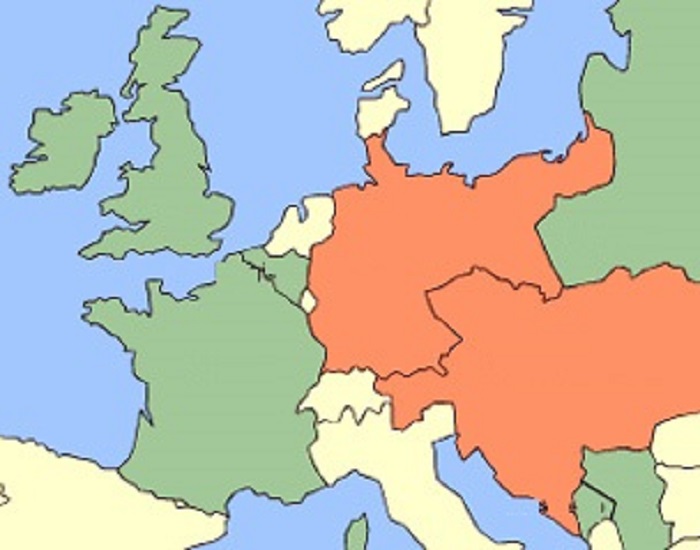 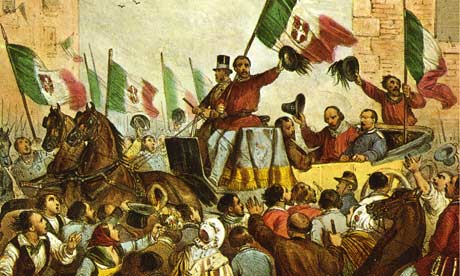 Nationalisme
Militarisme
Wapenwedloop 
Bondgenoten
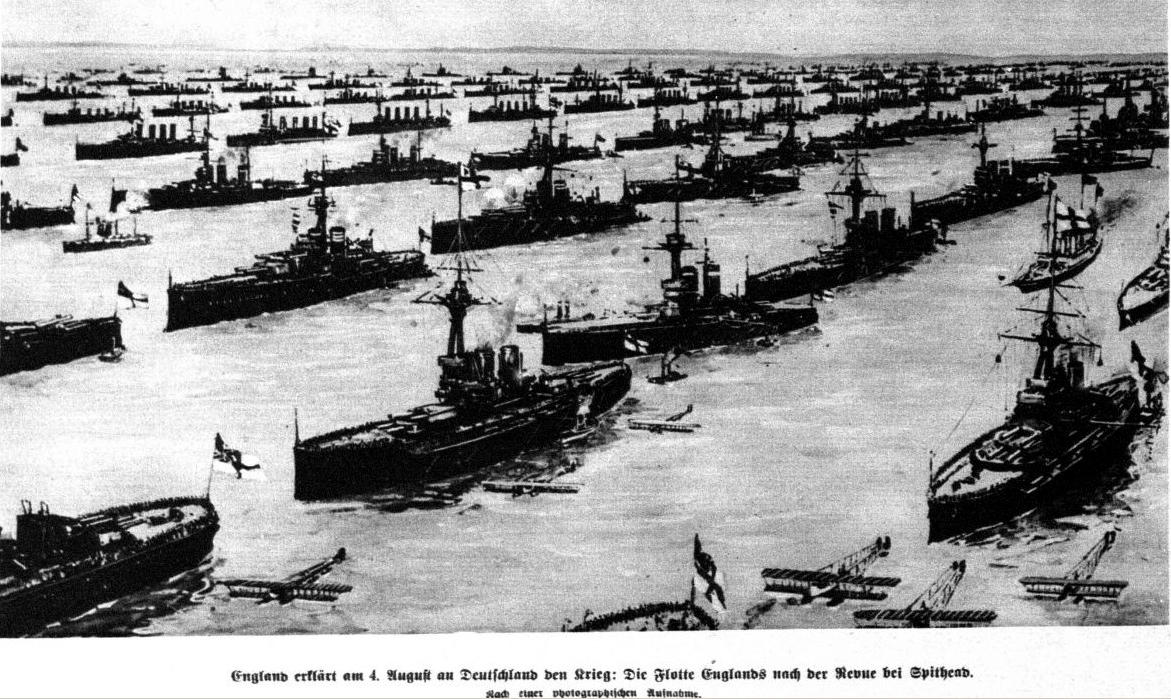 Bondgenoten
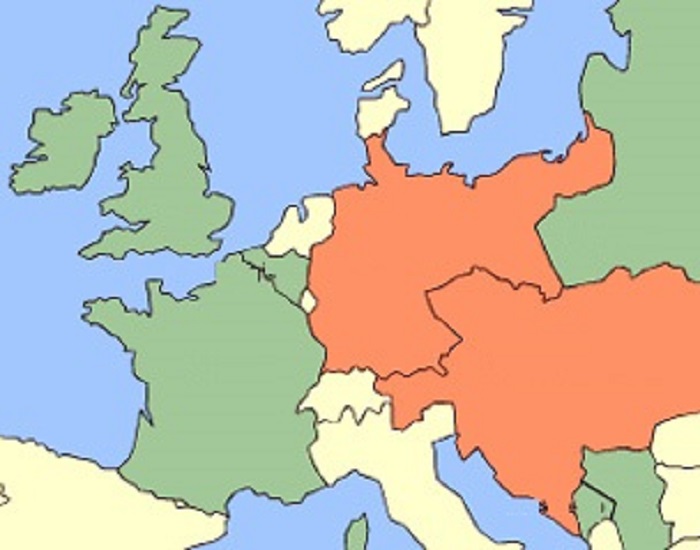 Geallieerden
Engeland
Rusland
Duitsland
Centralen
Frankrijk
Oostenrijk-Hongarije
Bosnië
Servië
Balkancrisis
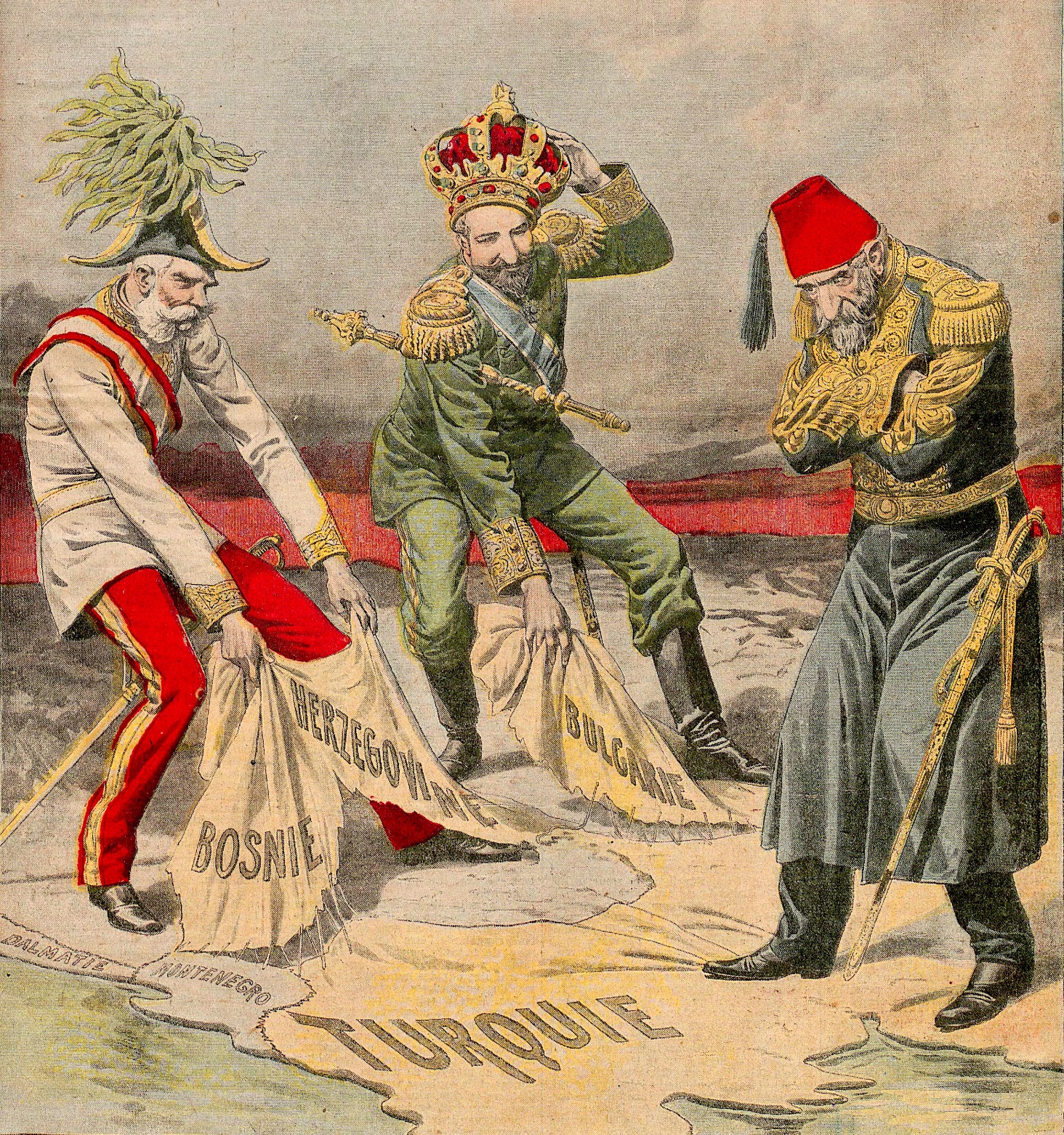 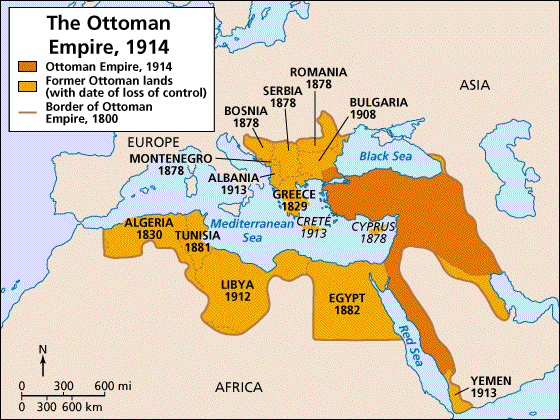 Tsaar Nicolaas II (Rusland)
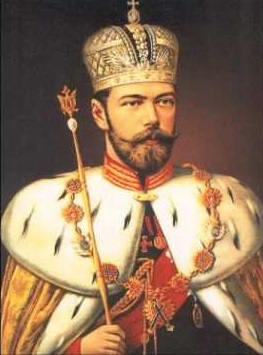 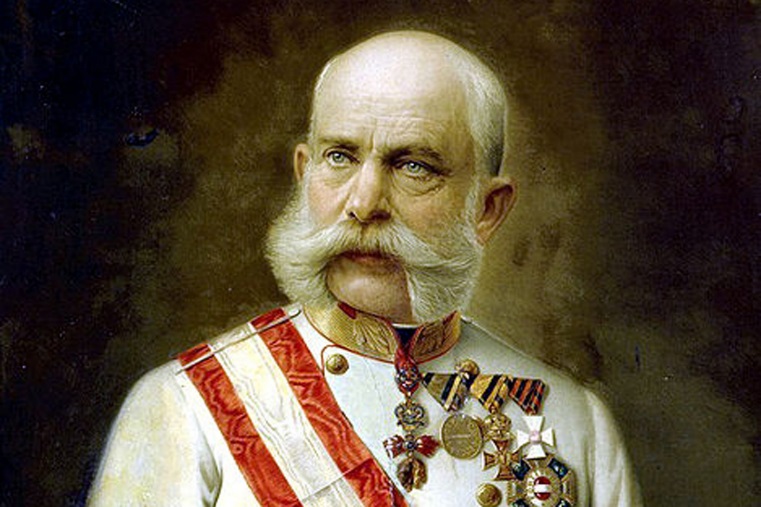 keizer Franz Josef (Oostenrijk-Hongarije)
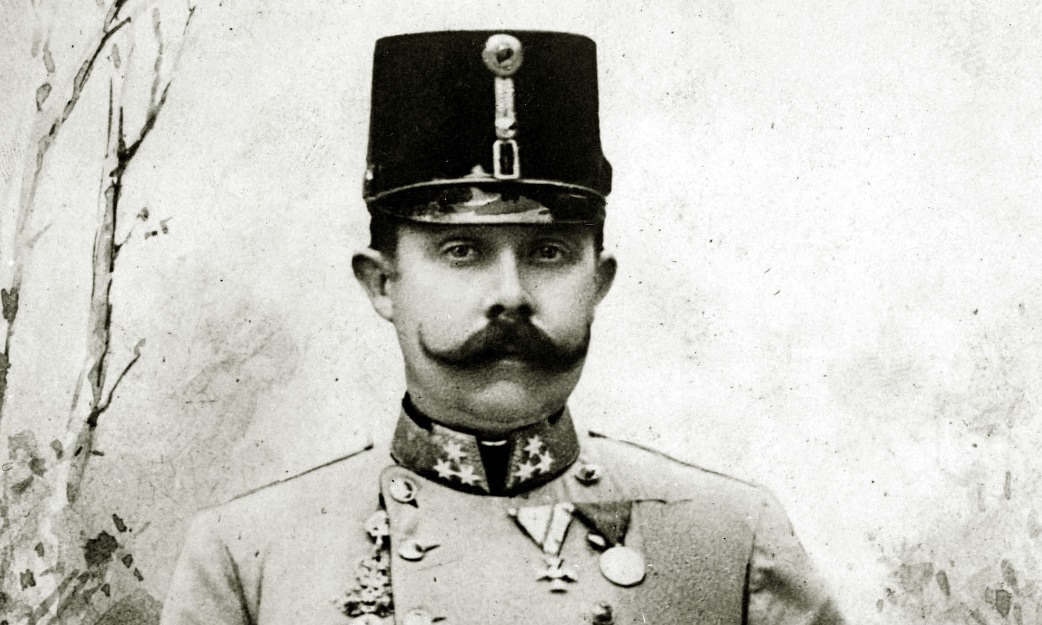 Aanleiding
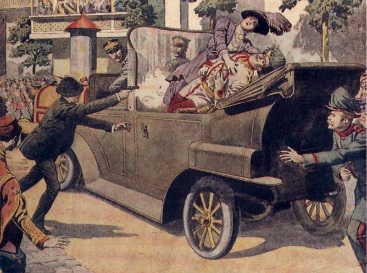 Frans-Ferdinand
troonopvolger Oostenrijk-Hongarije
Bezoek in Sarajevo (Bosnië)
Moordaanslag
Gavrilo Princip
Servische nationalist
28 juni 1914
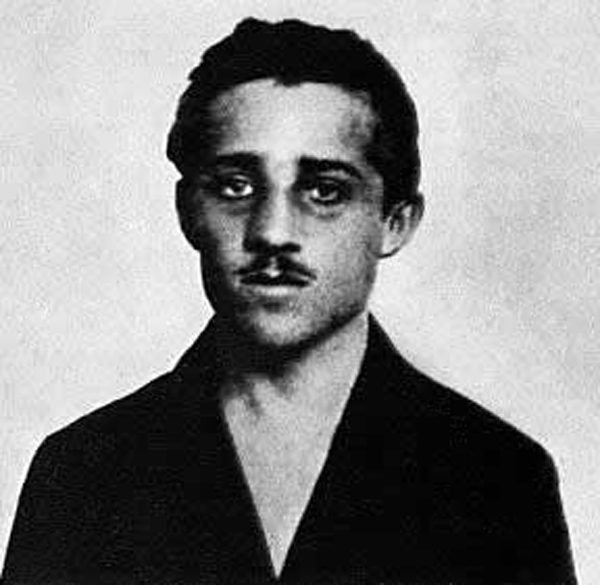 Bondgenoten
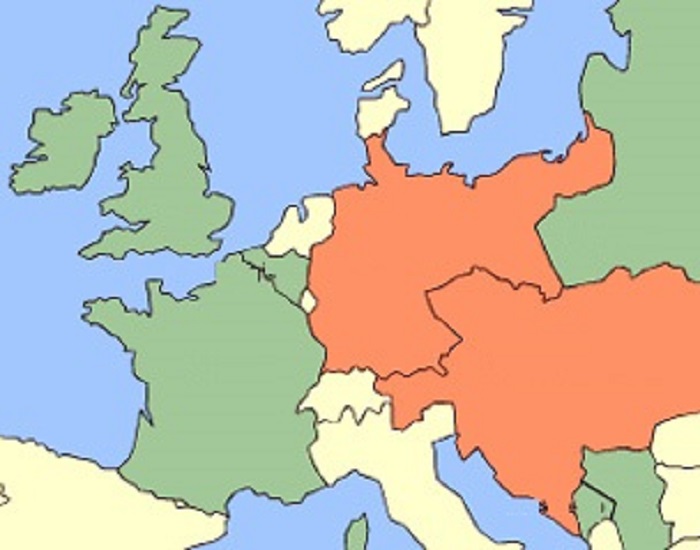 Engeland
Rusland
Duitsland
Frankrijk
Oostenrijk-Hongarije
Servië
Heel Europa is in oorlog!
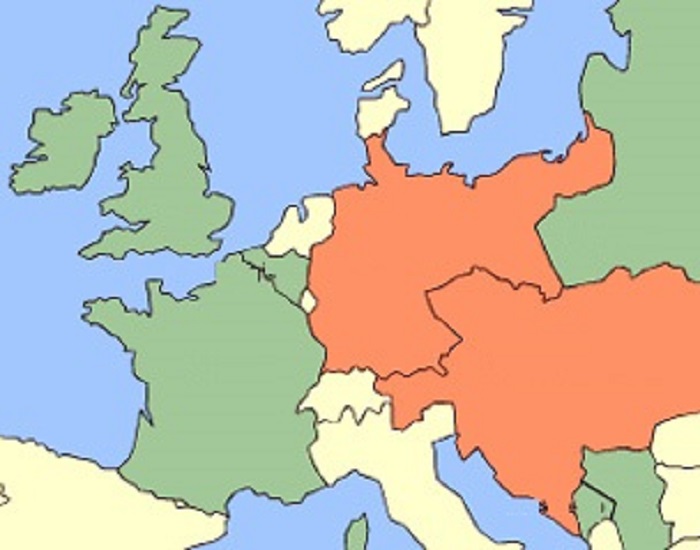 Engeland
Rusland
Duitsland
Frankrijk
Oostenrijk-Hongarije
Servië
Eerste Wereldoorlog!
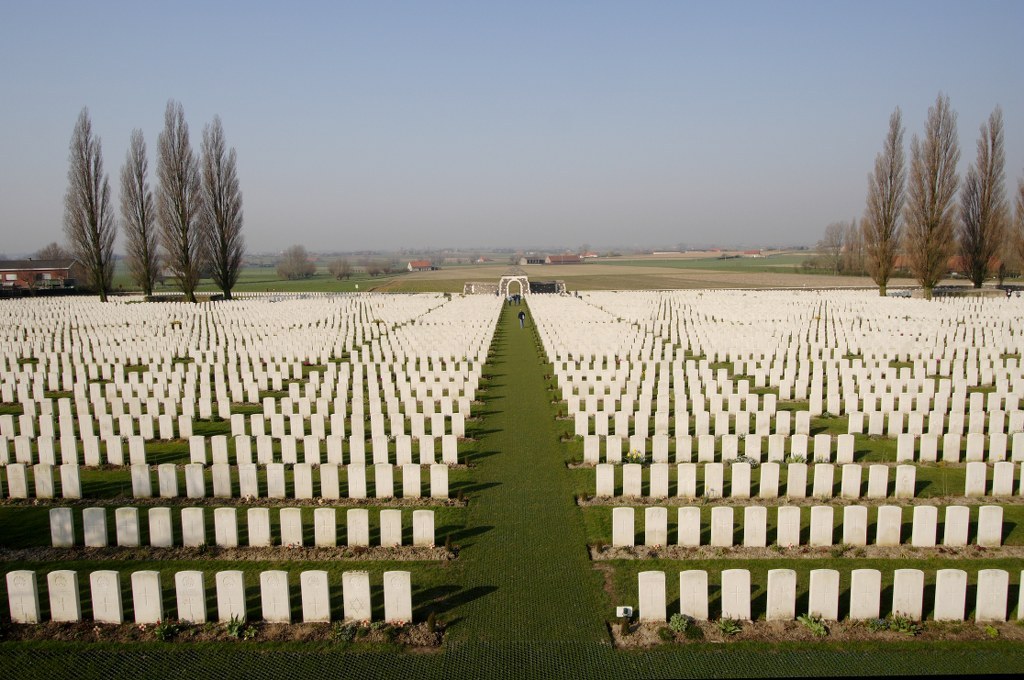 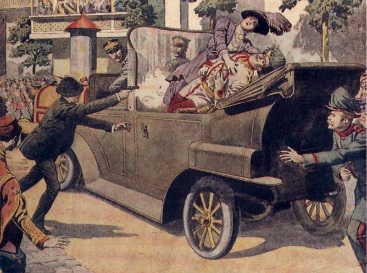 …20 miljoen doden!
Één schot in Sarajevo….